Work Plan for Data Interoperability and Use Interest Group (DIIG)
Deliverables for 2025-2027 Work Plan
Nitant Dube, ISRO
Agenda Item 1.7
WGISS-59
24-28 March, 2025
Bangkok, Thailand
Work Plan 2025-2027
Interoperability Demonstrator (2027)
(Earth Observation Plug and Play)
Development of Plug and Play modules to demonstrate interoperability best practices
Discovery and access of Earth observation data
Data Analytics
Possible collaboration with CEOS Analytics Lab (CAL)/ LSI-VC
CEOS Common Online Dictionary
Development of CEOS thesaurus access and management Software for CEOS controlled vocabularies to demonstrate Vocabulary interoperability best practices
Possible collaboration with WGCV and LSI-VC
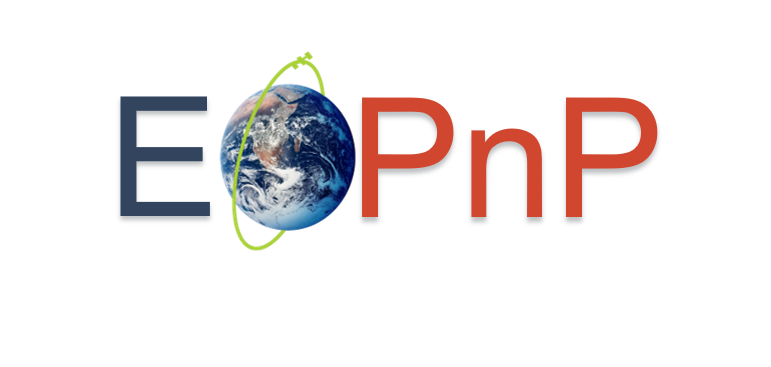 Thanks
nitant@sac.isro.gov.in
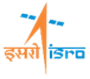